Мастер-класс
Презентацию подготовила: 
Аверкина Наталия Юриевна, 
учитель начальных классов филиала МБОУ Жуковской СОШ №2 в п. Олсуфьево
ОСНОВЫ 
РЕЛИГИОЗНОЙ КУЛЬТУРЫ 
И СВЕТСКОЙ ЭТИКИ
МОДУЛЬ «ОСНОВЫ СВЕТСКОЙ ЭТИКИ»
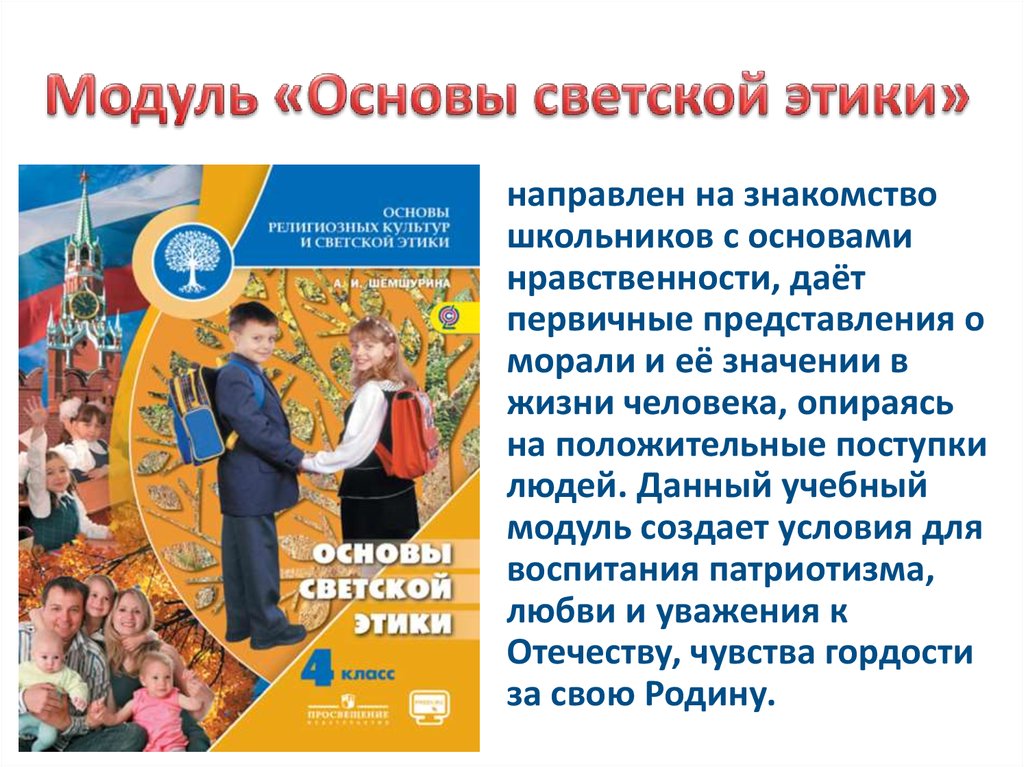 Курсы повышения квалификации
учителей образовательных организаций Жуковского района 
по теме: «Содержание и практические механизмы реализации  ФГОС общего образования  в преподавании курсов «ОРКСЭ» и «ОДНКР»
Мастер-класС
Процесс взаимодействия между учителем и учениками, в результате чего происходит передача и усвоение знаний, умений и навыков, предусмотренных содержанием обучения
Путь исследования, способ достижения цели, совокупность приемов и операций практического и теоретического освоения действительности.
МЕТОД
ОБУЧЕНИЯ
ТОДЕМ
Презентацию подготовила: 
Аверкина Наталия Юриевна, 
учитель начальных классов филиала МБОУ Жуковской СОШ №2 в п. Олсуфьево
Курсы повышения квалификации
учителей образовательных организаций Жуковского района 
по теме: «Содержание и практические механизмы реализации  ФГОС общего образования  в преподавании курсов «ОРКСЭ» и «ОДНКР»
Мастер-класс«Применение активных методов обучения на уроках орксэ»
Презентацию подготовила: 
Аверкина Наталия Юриевна, 
учитель начальных классов филиала МБОУ Жуковской СОШ №2 в п. Олсуфьево
«Применение активных методов обучения на уроках ОРКСЭ»
Активные методы обучения (АМО) – это методы, которые побуждают учащихся к активной мыслительной и практической деятельности в процессе овладения учебным  материалом.
МЕТОД «ФРУКТОВЫЙ САД»
ОПАСЕНИЯ
ОЖИДАНИЯ
МЕТОД 
«ЧТО У МЕНЯ НА СЕРДЦЕ»
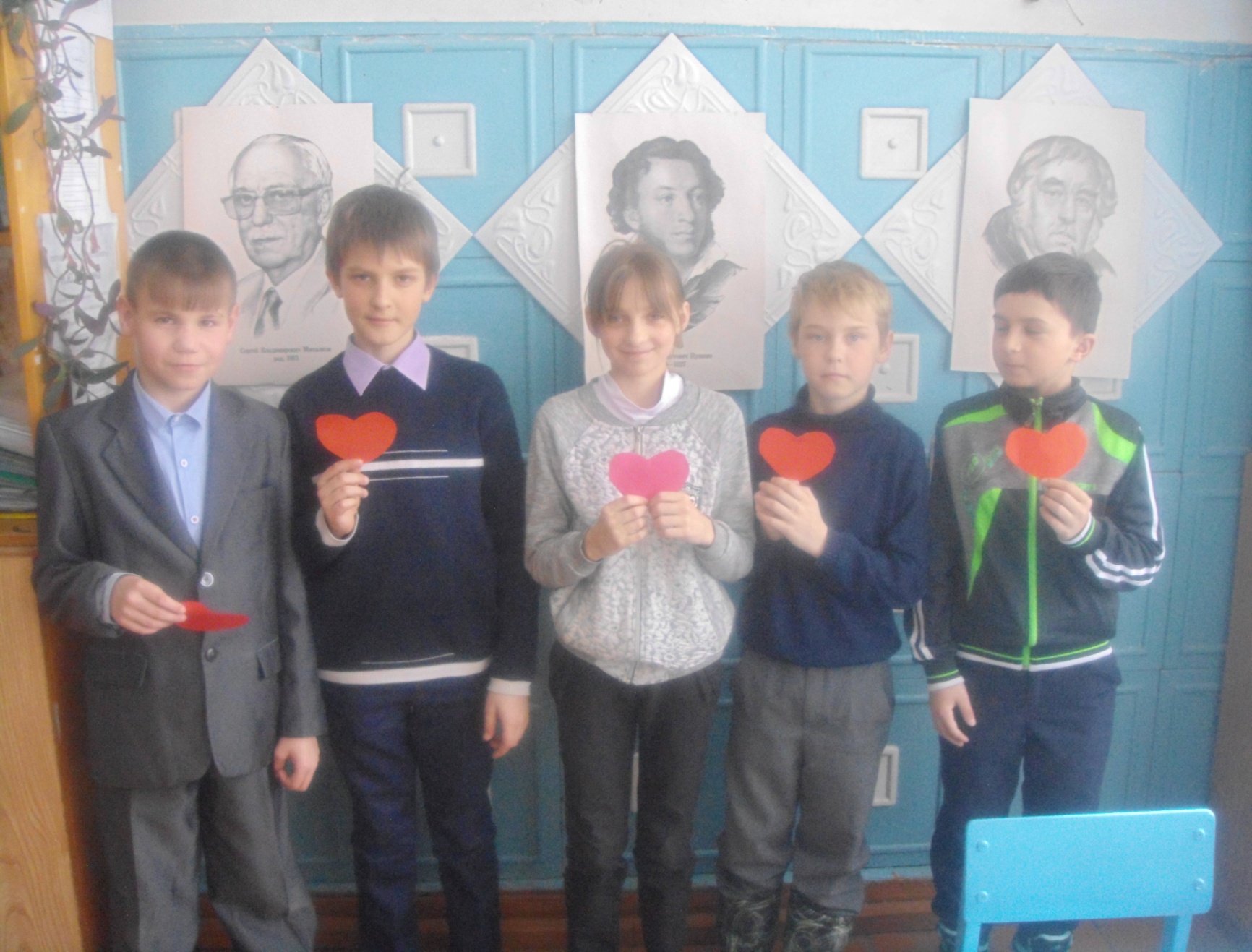 метод «ИНФО - УГАДАЙ-КА»
Тема: Активные методы обучения
понятие
этапы
урока
виды
цели применения
.
Система методов, которая обеспечивает активность и разнообразие мыслительной и практической деятельности учащихся.
Организация класса, проверка домашнего задания, постановка целей и задач урока, объяснение нового, закрепление изученного, обобщение знаний, организация самостоятельной работы, подведение итогов урока, релаксация.
Развитие мотивации, интереса к предмету, коммуникатив-
ных, учебно-информационных и учебно-организационных умений.
«Поздоровайся  ладошками»,
 «Ладошка», 
«Инфо – угадай-ка»
МЕТОД  «ИНСЕРТ»
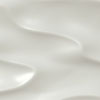 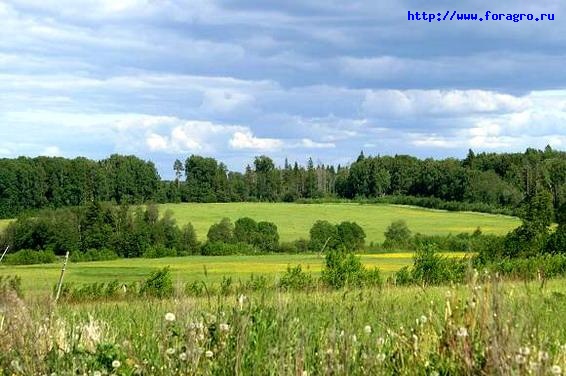 МЕТОДЫ РЕЛАКСАЦИИ
«ЧЕТЫРЕ СТИХИИ»
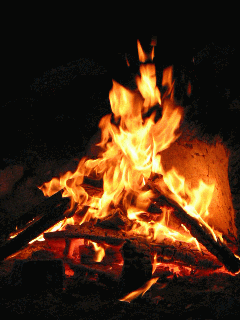 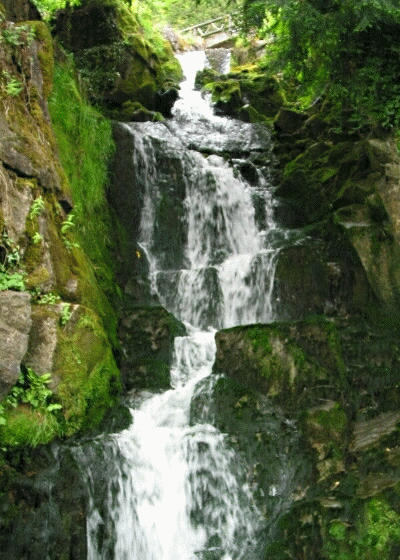 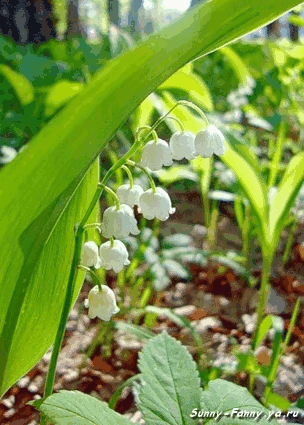 МЕТОД  «КЛАСТЕР»
терпимость
общительность
справедливость
Дружелюбие
Чувство юмора
Доброта
незлопамятность
Доброжелательнось
положительные
Качества людей
зависть
Беспощад
ность
отрицательные
коварство
хитрость
ложь
злость
зло
МЕТОД  «КЛАСТЕР»
МЕТОД  «КЛАСТЕР»
ИНДИВИДУАЛЬНАЯ
ГРУППОВАЯ
УЧЕБНО-ОРГАНИЗАЦИОННЫЕ УМЕНИЯ
УЧЕБНО-ОРГАНИЗАЦИОННЫЕ УМЕНИЯ
ФОРМА ПРОВЕДЕНИЯ
ИНФО-
УГАДАЙ-КА»
ИНФО-
УГАДАЙ-КА»
САМОСТОЯТЕЛЬНОСТЬ
САМОСТОЯТЕЛЬНОСТЬ
«КЛАСТЕР»
«КЛАСТЕР»
АКТИВНЫЕ МЕТОДЫ  ОБУЧЕНИЯ
ЦЕЛИ
МОТИВАЦИЯ
ВИДЫ
«ПОЗДОРОВАЙСЯ ЛОКТЯМИ»
«ПОЗДОРОВАЙСЯ ЛОКТЯМИ»
КОММУНИКАЦИЯ
КОММУНИКАЦИЯ
ЭТАПЫ ПРИМЕНЕНИЯ
«ЧТО У МЕНЯ А СЕРДЦЕ»
УЧЕБНО-ИНФОРМАЦИОННЫЕ УМЕНИЯ
«ЧТО У МЕНЯ А СЕРДЦЕ»
УЧЕБНО-ИНФОРМАЦИОННЫЕ УМЕНИЯ
НА ВСЕХ ЭТАПАХ УРОКА
НА ВСЕХ ЭТАПАХ УРОКА
«РОМАШКА БЛУМА»
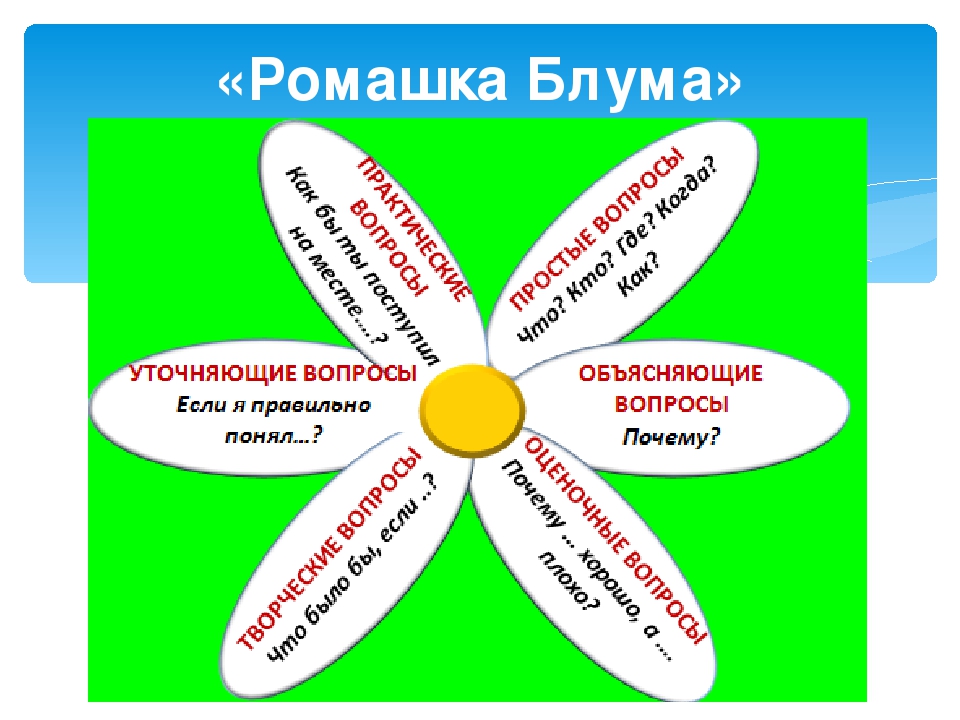 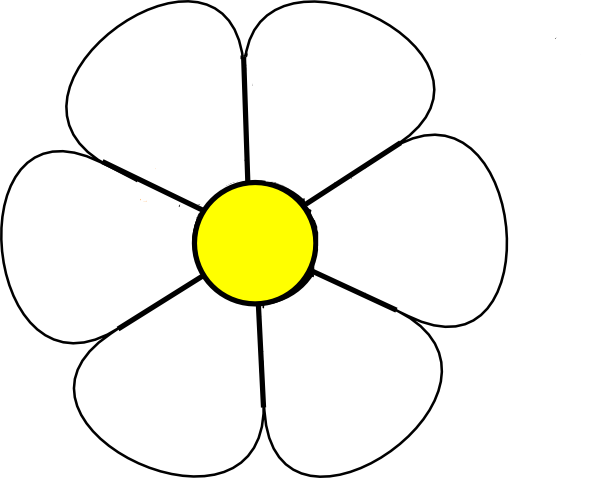 1. Что такое потребности?
6. Где и когда мы можем столкнуться с потребностями человека?
2. Если я 
 правильно поняла, 
  то потребности человека делятся 
           на группы?
5. Чем отличаются ложные, неразумные потребности от разумных?
4. Что было бы,    
    если бы в обществе 
     доминировали 
       ложные  
         потребности?
3. Почему
 потребности
 являются безграничными?
«РОМАШКА БЛУМА»
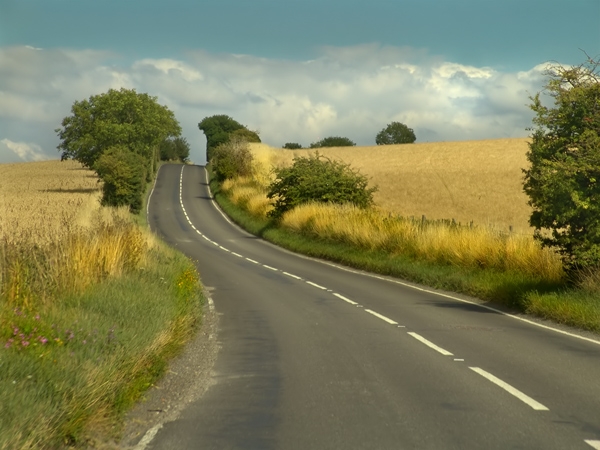 ПРАВИЛО СОСТАВЛЕНИЯ  СИНКВЕЙНА
имя существительное
доброта
имя прилагательное
Ласковая
имя прилагательное
счастливая
помогает
глагол
улыбается
глагол
защищает
глагол
При солнышке тепло, при матери добро.
Предложение  из нескольких слов, показывающее отношение к теме
Слово, связанное с первым словом , отражает сущность темы
мама
«МЕТОД «СИНКВЕЙН»
«МЕТОД «СИНКВЕЙН»
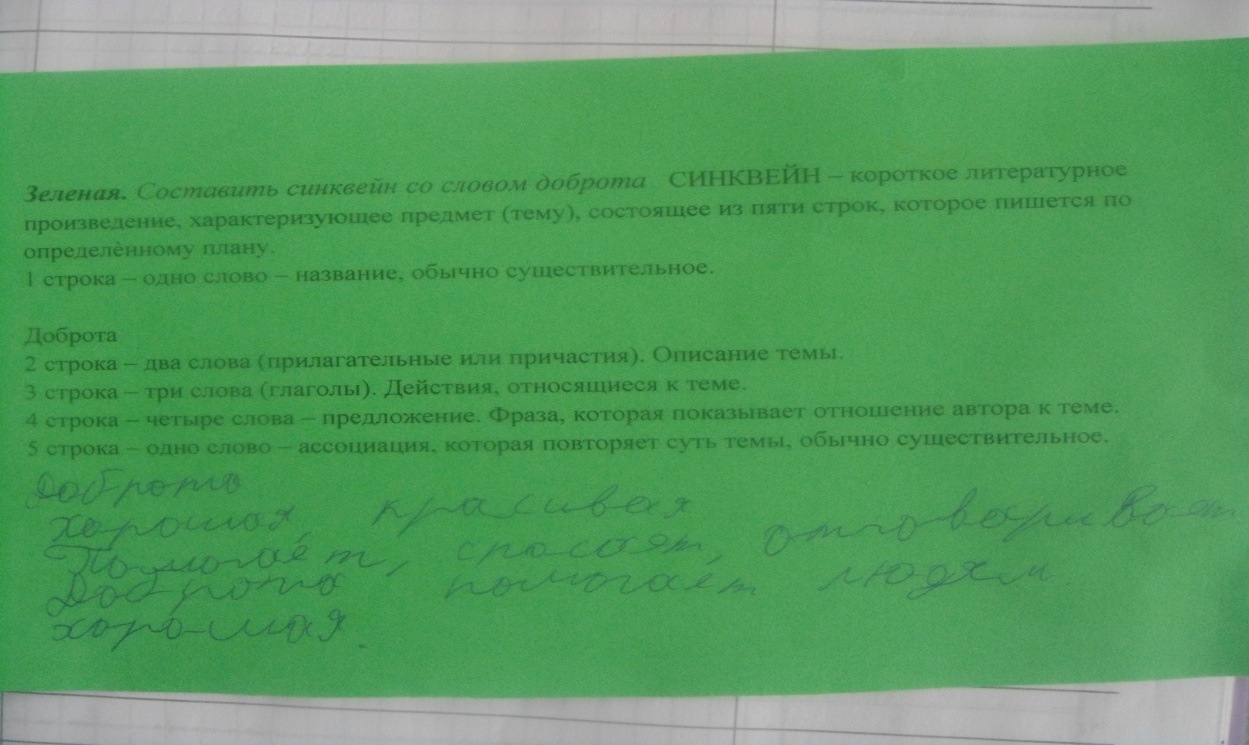 «МЕТОД «СИНКВЕЙН»
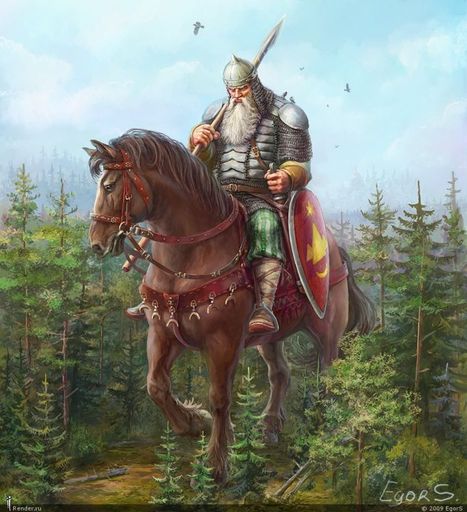 ИЛЬЯ МУРОМЕЦ
ХРАБРЫЙ
МОГУЧИЙ
ЕХАЛ
СРАЖАЛСЯ
ПОБЕДИЛ
Всем людям радость дарил.
ГЕРОЙ
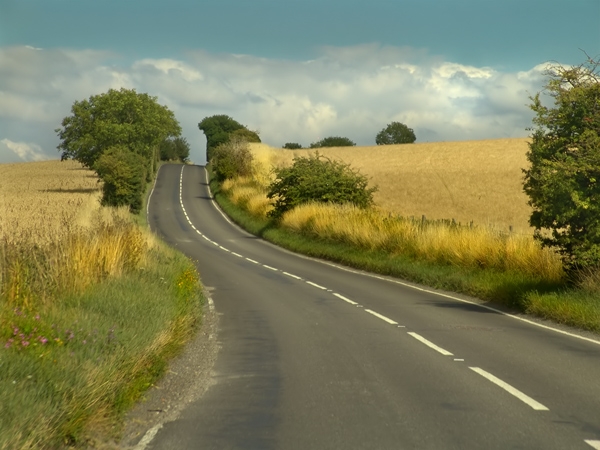 ПРАВИЛО СОСТАВЛЕНИЯ  СИНКВЕЙНА
имя существительное
имя прилагательное
имя прилагательное
глагол
глагол
глагол
Предложение  из нескольких слов, показывающее отношение к теме
Слово, связанное с первым словом , отражает сущность темы
метод «СИНКВЕЙН»
МЕТОД
АКТИВНЫЙ
ДЕЯТЕЛЬНОСТНЫЙ
АКТИВИЗИРУЕТ
УЧИТ
РАЗВИВАЕТ
Применяют на различных этапах урока.
УСПЕХ
метод «ИНФО- УГАДАЙ-КА»
Тема: Активные методы обучения
понятие
этапы
урока
виды
цели применения
.
Система методов, которая обеспечивает активность и разнообразие мыслительной и практической деятельности учащихся.
Организация класса, проверка домашнего задания, постановка целей и задач урока, объяснение нового, закрепление изученного, обобщение знаний, организация самостоятельной работы, подведение итогов урока, релаксация.
Развитие мотивации, интереса к предмету, коммуникатив-
ных, учебно-информационных и учебно-организационных умений.
«Поздоровайся  ладошками», «Фруктовый сад», 
«Инфо – угадай-ка»,
«Инсерт»,«Кластер», «Синквейн», «Четыре стихии», «Ресторан»
«САД ДОБРОТЫ»
ОЦЕНИВАНИЕ НА УРОКАХ ОСЭ
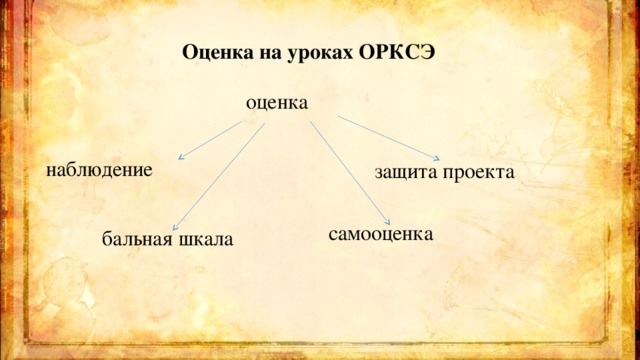 ОЦЕНИВАНИЕ НА УРОКАХ ОСЭ
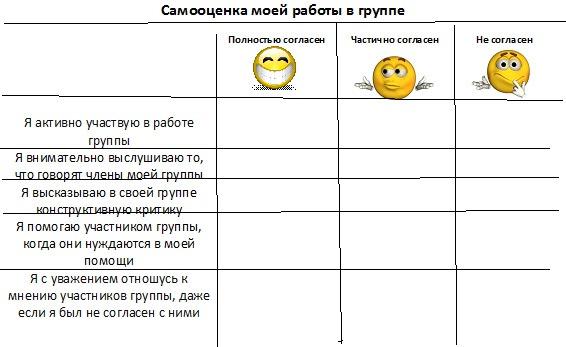 Спасибо за внимание!